Elektronikai technológia
Elektronikai technológia területei
Diszkrét alkatrészek, mechanikai, elektromechanikai, elektrokémiai, stb. elemek 
Félvezető eszközök, IC-k
Áramköri összeköttetések modulon belül és modulok között
NYHL
Hibrid IC
Multichip modul    MCM
Áramköri modulok szerelése
Fejlődési trendek
Méretcsökkenés, alkatrész-sűrűség növekedés
Működési sebesség nő
Energiafelhasználás csökken
Alkatrész-szám, összeköttetések száma nő
Moore-törvény:  1965-68-tól
IC-ben az 1 inch2-re jutó alkatrészek száma 18 hónaponként megduplázódik
Ugyanez működési sebességre, feleződés egy tranzisztor árára
Hasonló cél, de lassúbb méretcsökkenés a NYHL gyártásban is.
A Moore-törvény
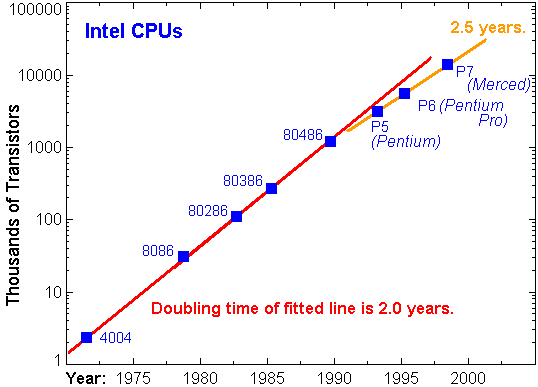 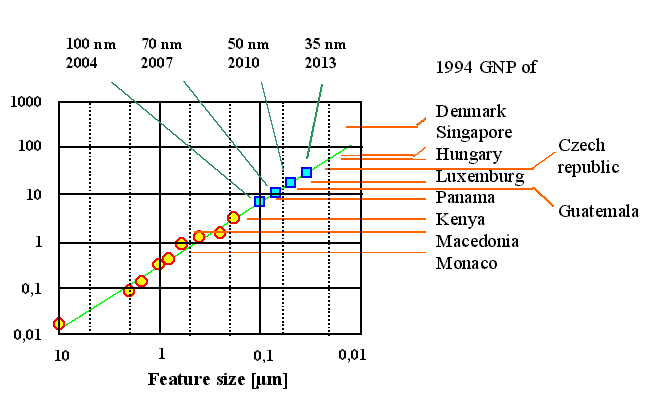 A jelenlegi rajzolatfinomság:
IC: 45  32 (22)nm 	
NYHL: 100  50µm
Áramköri modul = szerelőlemez (hordozó) + alkatrészek
aktív (Tr , D , IC...)
passzív (R , C , L)
elektromechanikus
(kapcsoló, csatlakozó)
szigetelő lemez,
  a szigetelő lemez felületén létrehozott vagy abban eltemetett huzalozási pályák
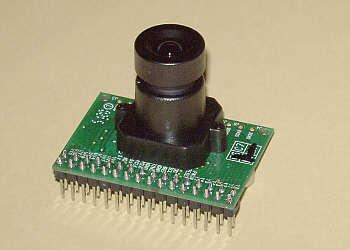 Alaplap
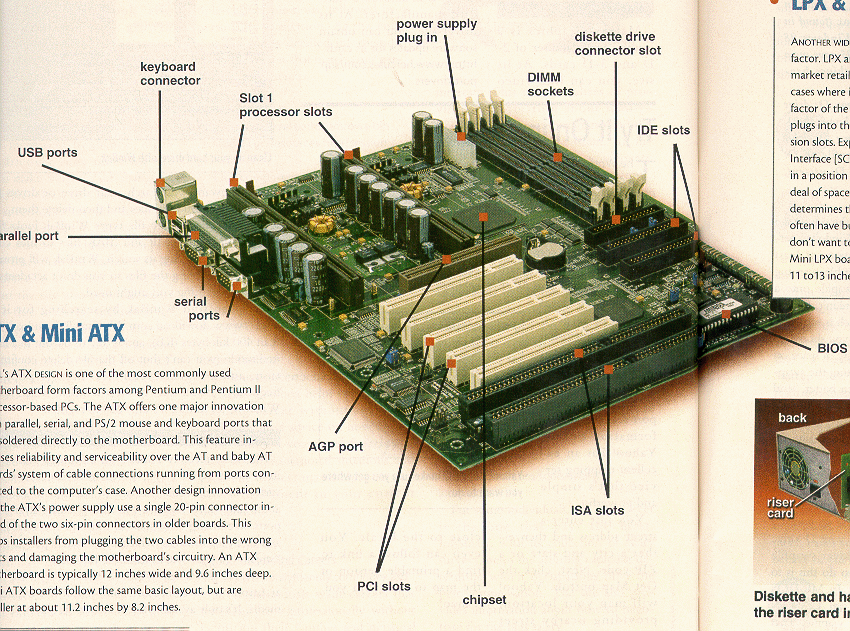 Digitális kamera
Furatszerelés
A szerelőlemez mindkét oldalát igénybe veszik
     (alkatrész oldal + forrasztási oldal).
Nagy az alkatrészek helyfoglalása.
Nagy (>40) darabszámú kivezető esetén a  beültetés  gépesítése nem megoldható.
FelületszerelésSMT = Surface Mount Technology
SO (Small Outline) IC
az alkatrészeknek kisebb a helyfoglalásuk,
a szerelőlemez mindkét oldalára szerelhető alkatrész,
az alkatrészek beültetése könnyen gépesíthető.
Au huzal 25µm-es
chip
kivezető
forrasz
fémezett falú furatok
többrétegű huzalozás
Felületszerelt NYHL
SO (Small Outline) tok
TOKOZATLAN CHIPEK  BEÜLTETÉSE(Chip-and-wire és flip chip)
Chip-and-wire
a chip ára 3…10%-a a tokozott IC-k árának,

hőtágulási illesztetlenségből adódó problémák,

nehezen javíthatók,

a flip-chipnél rossz a hőátadás.
chip
műanyag csepp
Au huzal
 25 µm
Flip chip
műanyag (underfilling)
dudor (bump)
Többrétegű nyomtatott huzalozás
Szigetelőalapú hibrid IC-k (HIC = Hybrid Integrated Circuits)
Vékonyréteg v=nx100 nm
Vastagréteg  v =nx10 µm
A HIC-ek szerelőlemezek: olyanok amelyek a huzalozáson kívül integrált formában tartalmazzák a passzív alkatrészeket is
A hordozón rétegtechnológiával előállítható: R , C , és igen kisértékű (néhányszor 100 mH) induktivitás.
integrált passzív hálózat
Az integrált passzív hálózatba beültetik az aktív- és
 a rétegtechnológiával nem megvalósítható egyéb alkatrészeket.
Vékonyréteg hibrid IC
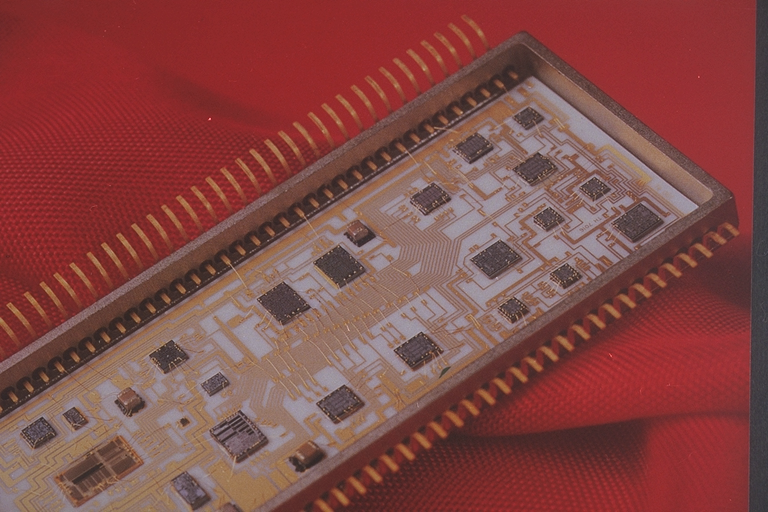 IC chipek
Au huzalozás
Fém-üveg tokozás
Vastagréteg hibrid IC
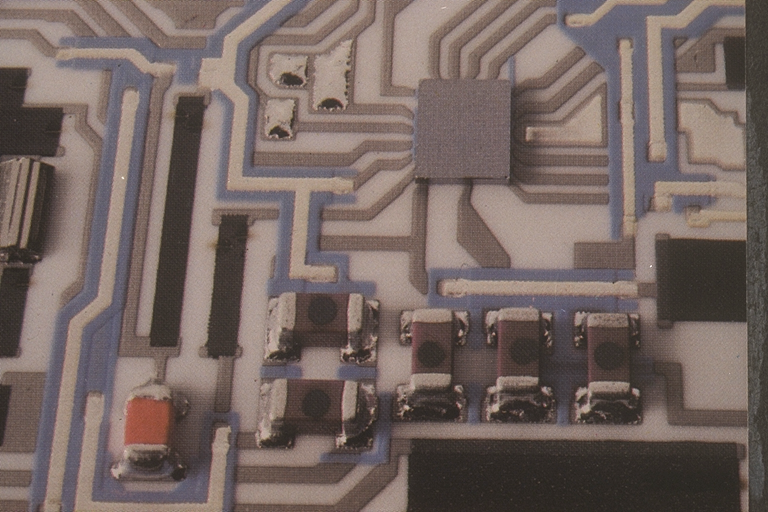 Huzalozás
Flip chip
Szigetelő
R
R
Hibrid elemek
Fémtokba szerelt kerámiahordozós mutichip modul
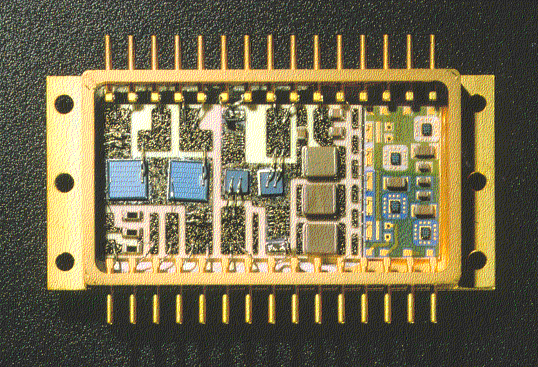 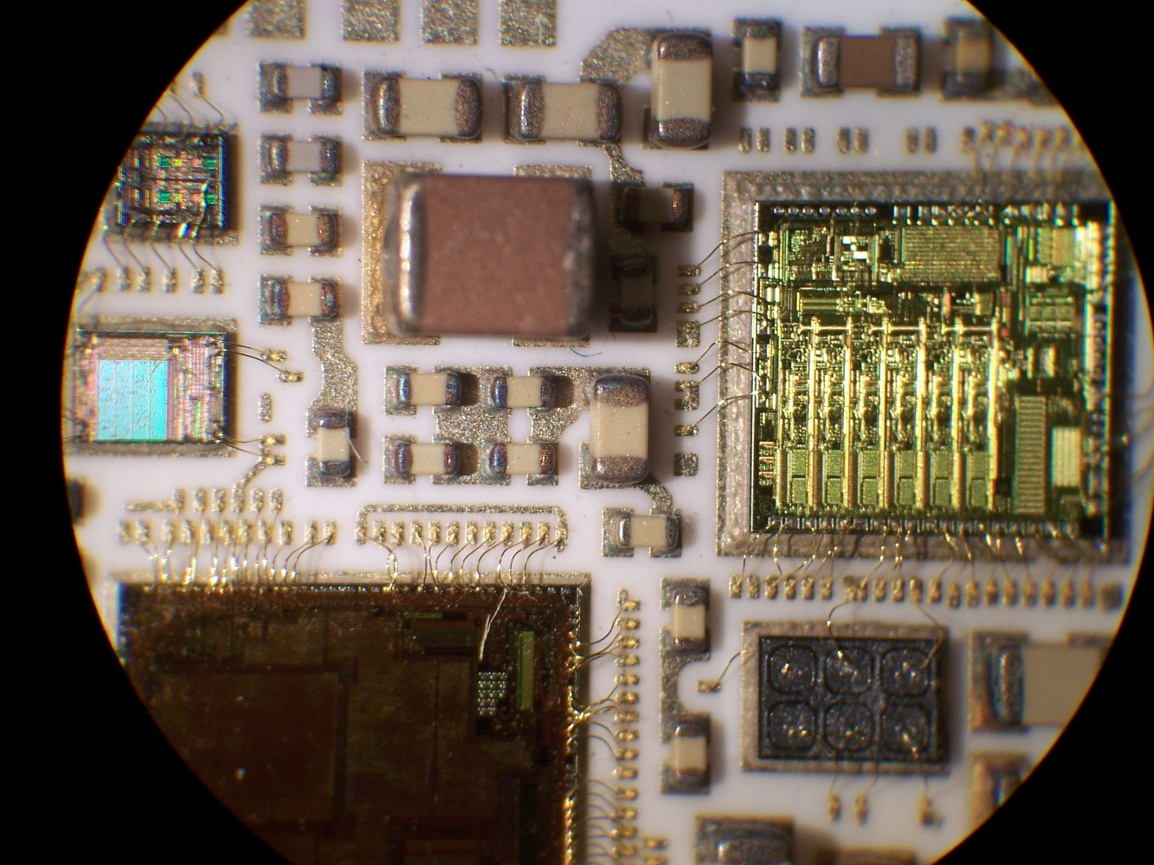 Optoelektronikai MCM-D
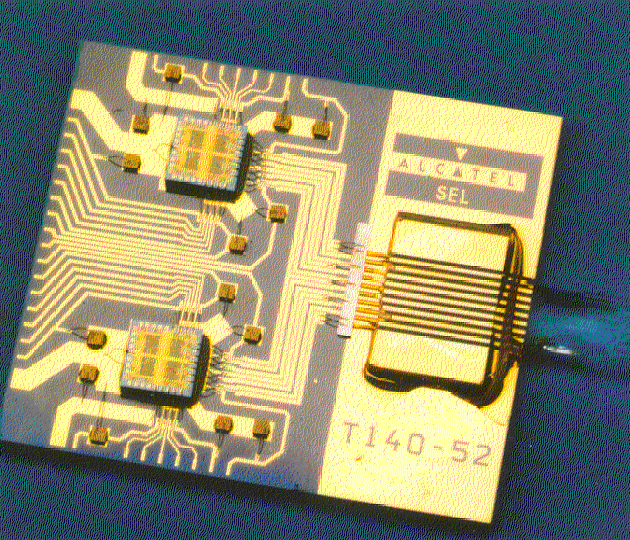